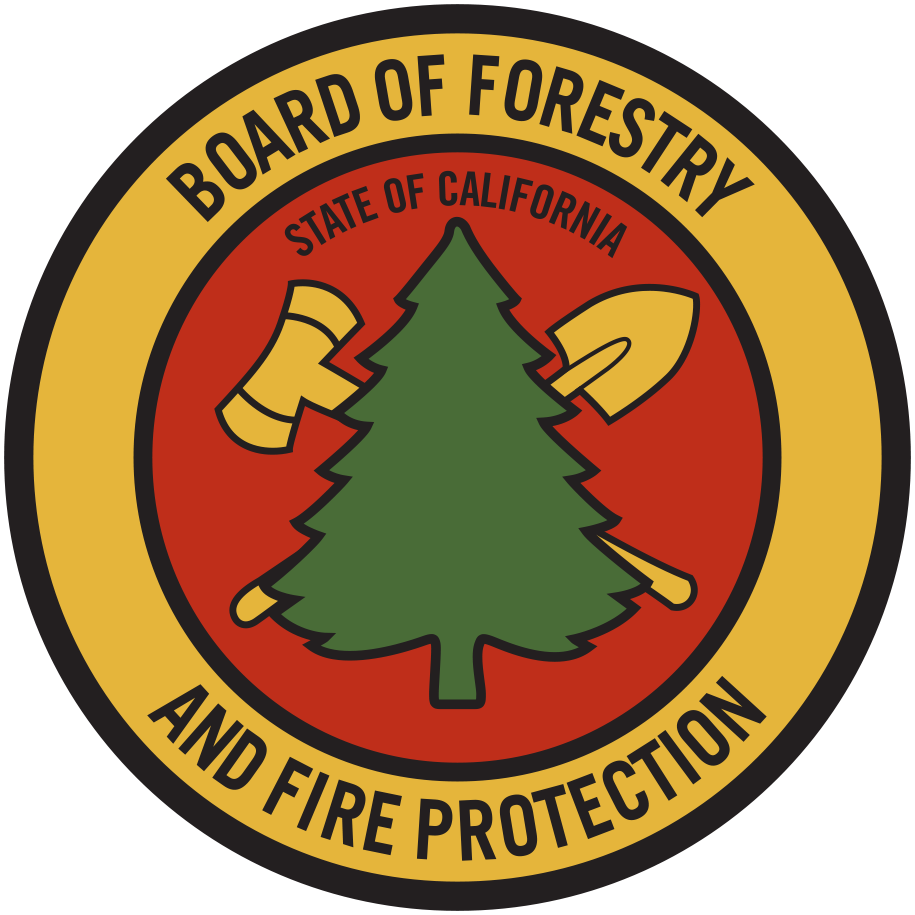 Fire Safe Regulations
March 3, 2021
Edith Hannigan, Land Use Planning Program Manager
Today’s Agenda
Overview of rulemaking to date
Errata – errors in February 8th rule plead
Summary of February 24 workshop and yesterday’s RPC meeting
Review of proposed changes
Fire Safe Regulations Recent & Near-Future Rulemaking
2020 saw several revisions to the Fire Safe Regulations: 
Amended in 2019 via the regular rulemaking process, with an effective date of January 1, 2020
Amended in 2020 via the emergency rulemaking process, with an effective date of July 27, 2020 
Emergency Regulations:
Addressed the intersection of the housing supply crisis and the wildfire crisis
Exempted ADUs and wildfire rebuilds from the Fire Safe Regulations, with some conditions; revised conditions under which delegations of authority may be signed
Emergency regulations are in place until the Board replaces them with permanent rulemaking or the regulations expire
May be re-adopted while permanent regulations are developed; first re-adoption may be adopted at the Board’s April meeting
2021 Revisions – Informal Rulemaking:
Per statute, the existing Fire Safe Regulations will apply in the LRA VHFHSZ on July 1, 2021.
2021 amendments will apply in SRA and LRA VHFHSZ when they go into effect after the regular/permanent rulemaking process is complete.
Recent Workshops & Drafts
November 18 and 24 – produced December 1st draft
Joint Committee Meeting December 8 – discussed December 1st draft
December 22 – discussed December 1st draft
January 13 and 27 – discussed December 1st draft and revisions based on comments received
February 8 – released new draft proposal
February 24 – discussed February 8th draft
RPC Meeting Mar 2 – discussed February 8th draft
Dozens of stakeholder meetings, calls, correspondence 

Comment letters and emails received to date as well as “questions” from the workshops, workshop recordings, and workshop powerpoints are available to download at https://calfire.app.box.com/v/firesaferegulations2021. This link is updated every Friday.
Errata - § 1270.03 Scope, page 15, option 3
Error - 
(c)  Where Building Construction meets the following criteria, the provisions of this Subchapter shall further apply to any Road or Road Structure that provides Access to the Building Construction: Unless otherwise exempt pursuant to this subchapter, affected activities include, but are not limited to:
(1) permitting or approval of new parcels, excluding lot line adjustments as specified in Government Code (GC) section 66412(d);
(2) application for a change in zoning building permit for new building construction;;
(3) application for a change in use permit; and
(4) road construction.
Errata - § 1270.03 Scope, page 15, option 3
Corrected - 
(c)  Where Building Construction meets the following criteria, the provisions of this Subchapter shall further apply to any Road or Road Structure that provides Access to the Building Construction: Unless otherwise exempt pursuant to this subchapter, affected activities include, but are not limited to:
(1) permitting or approval of new parcels, excluding lot line adjustments as specified in Government Code (GC) section 66412(d);
(2) application for a change in zoning; building permit for new building construction;
(3) application for a change in use permit; and
(4) road construction.
Errata - § 1273.05.02(a) Built Roads, page 41
Error - 
(a) Notwithstanding any other provision in this Subchapter, Building Construction, including Building Construction enumerated in § 1270.03(b) and § 1270.03.01(b) and (c), shall not be approved where the Local Roads providing Access to the Building Construction do not provide for at one (1) least fourteen (14) foot Traffic Lane for a distance of at least twenty-two (22) feet for a distance of XX feet.
Errata - § 1273.05.02(a) Built Roads, page 41
Corrected - 
(a) Notwithstanding any other provision in this Subchapter, Building Construction, including Building Construction enumerated in § 1270.03(b) and § 1270.03.01(b) and (c), shall not be approved where the Local Roads providing Access to the Building Construction do not provide for at one (1) least fourteen (14) foot Traffic Lane for a distance of at least twenty-two (22) feet every XX feet.
Article 1- Criteria for Improving Existing Roads
Previous workshops resulted in direction to staff to develop criteria for which a project subject to these regulations must ensure existing roads leading to the project meet the standards in the Fire Safe Regulations
When a project does meet that criteria, staff were directed to develop criteria for existing roads such that roads below the specific standards in the FSRs but above a certain level of safety could be allowed to implement alternative methods of compliance/mitigation measures rather than meet the FSR requirements. 
Staff proposal: 
All roads, driveways, etc, new or existing, within the subject project’s perimeter (parcel boundary or subdivision map boundary) shall meet the requirements of the FSRs, but projects of a certain size or type may need to improve existing roads outside the perimeter
Presented three options for feedback regarding criteria to improve existing roads
Article 1 – Substandard Roads & Aggregate Risk
Substandard Road proposal: once a road is below a certain quality, no subject building construction may occur on it until that road is improved (including otherwise exempt construction);
Aggregate Risk proposal: once a road has reached a cumulative increase in use, no subject building construction may occur on it until that road is improved (including otherwise exempt construction)
Summary of Workshop Feedback
Option 1 – tentative map (captures primarily residential development of 5+ new parcels, approximately 10 new homes) 
Option 2 – numeric thresholds (increase of X number of housing units; increase in X number of occupants on site, etc) 
Option 3 – creation of any new parcels; applications for change in use; applications for change in zoning; road construction (based off existing application language in § 1270.02(e) Scope)
Options 1 or 3 (subdivision maps; changes in zoning/use; road construction) are preferred at this time – Option 2 (numerical thresholds) will be investigated for future rulemaking.
Summary of Workshop feedback
Remove “Aggregate Risk” threshold in this rulemaking but investigate for future updates to the Fire Safe Regulations
Keeping “Substandard Roads” concept, but revise for clarity
Comments We Are Addressing – Article 2
Consistent use of terminology and defined terms (& throughout the regulations)
Specifying, where appropriate, when Secondary Access is an appropriate alternative method of compliance
Removing “plastic” in “flexible plastic posts” 
Clarifications to table with grade requirements and mitigation measures
Keeping 1/2 –mile dead end road limit, but adding greater specificity to make sure its clear this limit applies to new dead end roads only
Upper limits on grade allowances – keeping proposal in February 8th draft (20%) but adding greater specificity to make it clear that exceptions may be granted
§ 1273.05.02 “Built Roads”
Intention: existing roads that fall below the standards in subsections (a)-(c) cannot be built on until/unless the road is improved to the standard in this section 
Some of these would apply to otherwise-exempt wildfire rebuilds and ADUs
Intention: existing roads that are not 20-ft in width but are at least 14-ft and provide mitigations pursuant to subsection (d) may be built on
§ 1273.05.02 “Built Roads” - Specifics
(a) – sets a floor for road width* 
Roads that do not provide 14-ft width for 22-ft at least every __ ft 
(b) – sets a floor for road grade*
Roads that have a grade of >20% over a __ linear distance
(c) – sets a floor for dead-end road lengths
Dead-end roads in LRA VHFHSZ and where the VHFHSZ is mapped in the SRA that are over 1 mile, unless a new through road shortens the length of the dead-end road or other mitigation is provided; would be applicable to development on the length of the road exceeding 1 mile
(d) – sets requirements for roads that are >14ft but <20ft and are of a certain quality
If road is 14-ft+ in width, has a non-native surface on 50%+ of its length, and has either turnouts or a 20-ft clear width suitable to serve as a traffic lane, it can be built on
*These requirements would be applicable to the otherwise-exempt wildfire rebuilds and ADUs
§ 1273.05.02 “Built Roads” – Proposals/Discussion
Staff Proposals
Board Discussion
Move subsection (d) to a new/different section
Revise 20% upper limit in (b) to 25%
Limit wildfire rebuilding and ADUs, until/unless road is of a certain width, and below a certain grade %
In LRA VHFHSZ and SRA VHFHSZ, disallow construction on dead-end roads over 1 mile in length, on the segment of the road exceeding 1 mile, unless mitigation provided
Article 4 – § 1275.00 Application Thresholds
Existing § 1275.01 states
“The provisions of this article shall apply in the tentative and parcel map process when new parcels are approved by the local jurisdiction having authority.”
Suggested revision – 
“The provisions of this article shall apply to Building Construction in the tentative and final map process.”
(tentative and final maps are required for 5+ new parcels)
Article 5 - Application
Some sections are relevant to all construction (setbacks, etc) while some are relevant to larger development
Revise for clarity, review applicable sections to small versus larger scale development
Proposal – setbacks and preservation of undeveloped ridgelines apply to all construction; other requirements apply in the tentative and final map process